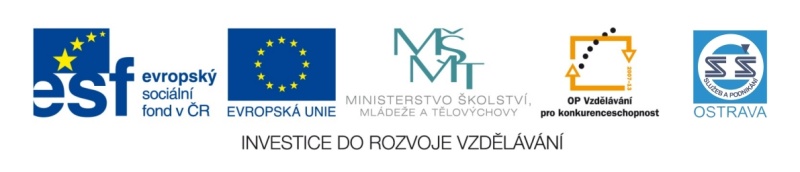 VY_52_INOVACE_ZBP1_3664VAL
Výukový materiál v rámci projektu OPVK 1.5 Peníze středním školámČíslo projektu:		CZ.1.07/1.5.00/34.0883 Název projektu:		Rozvoj vzdělanostiČíslo šablony:   		V/2Datum vytvoření:	10. 1. 2013Autor:			Mgr. Helena VálkováUrčeno pro předmět:        Zbožíznalství Tematická oblast:	Potravinářské zbožíObor vzdělání:		Prodavač (66-51-H/01) 1. ročník                                            Název výukového materiálu: Opakování. Materiál vytvořen v souladu se ŠVP příslušného oboru vzdělání. 
Popis využití: Výukový materiál s úkoly pro žáky byl vytvořen pomocí programu PowerPoint a bude prezentován žákům prostřednictvím interaktivní tabule. Jedná se o testové kontrolní otázky.
Čas:  20 minut
Opakování
1. Zařaďte k jednotlivým květenstvím konkrétní druhy obilí.
2. Čím je tvořeno obilné zrno?
3. Která obilovina je určena pro výrobu chleba?
4. Jakým způsoben získáváme mlýnské výrobky?
5. Vyjmenujte sortiment mlýnských výrobků
Opakování
6. Poraďte zákazníkovi k čemu použije
	kroupy
7. Čím je charakteristická dětská krupička?
8. Rýže není naší plodinou. Kde se tedy pěstuje a jaké druhy známe?
9. Poraďte zákazníkovi, k čemu upotřebí hladkou a k čemu polohrubou mouku?
10. Uveďte tržní druhy krup.
Opakování
11. Vyjmenujte tržní druhy škrobů
12. Které výrobky z obilovin patří mezi lehce 
      stravitelné?
13. Charakterizujte müsli,uveďte tržní druhy
14. Popište skladovací podmínky mlýnských
      a krupařských výrobků
15. Obilovinám i výrobkům z nich jsou nebezpeční škůdci. Uveďte známé druhy
Zdroje
KAVINA, J. Zbožíznalství potravinářského zboží. 
	1. vyd. Praha, 1996: NAKLADATELSTVÍ IQ 147. Kapitola 6

ANDERLE, P.,  SCHWARZ, H. Zbožíznalství. 
	Poživatiny – potraviny, pochutiny. České vydání 1995, Správa přípravy učňů Praha. NAKLADATELSTVÍ WAHLBERG PRAHA. ISBN 80-901-871-4-5. Lidská výživa, str. 35 - 40